Curriculum Studies
Curriculum: Meaning, Definitions, Nature and Principles
Dr.M.Deivam 
Assistant Professor  (C)
Department of Education
The Gandhigram Rural Institute (Deemed to be University)
Gandhigram, Dindigul, Tamil Nadu – 624 302
Content
Meaning of curriculum
Definition of curriculum
Nature of curriculum 
Principles of curriculum 
References
Learning outcome
The learners will be able to 
Understand the meaning and definitions of curriculum
Describe the nature of curriculum 
Explain the principles of curriculum
MEANING OF CURRICULUM
The word ‘curriculum’ is derived from the Latin word "currere", which means ‘course to run’. or ‘course of study’ or ‘training leading to education" or "reaching a goal’. It is a course of subject-matter studies.
Thus, the curriculum is the medium to realise the goals and objectives of teaching a particular course of study.
DEFINITIONS OF CURRICULUM
"Curriculum is a tool in the hands of the artist (teachers) to mould his material (pupils) according to his ideals (aims and objectives) in his studies (school)." – Cunningham
Contd.,
The curriculum encompasses all of the learning experiences provided to all students under the supervision of the school—C. Ronald
It is a plan for action or a written document that includes strategies for achieving desired goals or ends. – Ralph Taylor and Hilda Taba 
It is the total efforts of the school to bring about desired outcomes in and out of school situations. – Alexander & Saylor
Contd.,
"Curriculum is the total effort of the school to bring about desired outcomes in the school and out of school situations.“ – Sayler and Alexander
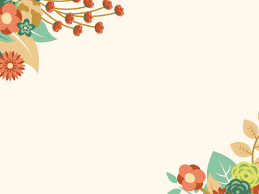 Nature of Curriculum
Content / subject matter
Curriculum was nothing but the different subjects taught in schools. 
In fact content or subject matter does not stop just by the facts and information but involves many more things right from planning to that of reconstruction.
Program of planned activities
It can be the overall activities planned by the teacher as to how to teach, what to teach, how to motivate, what devises are required to draw their attention, and so on; all that is planned in advance before the real teaching – learning process commences.
Curriculum as an Objective
B.F. Skinner views the curriculum as being formulated according to behaviouristic objectives. 
The curriculum is the series of experiences which children and youth must have by way of attaining activity-based objectives. 
W. W. Chatters (1923) viewed curriculum as a series of objectives that students must attain by way of a series of learning experiences
Intended learning outcomes
Johnson (1977) and Posner (1982) contended that curriculum as the intended learning outcomes. i.e, there is a clear shift from means to ends as criticized in the earlier approach. Here the specified ends are before the planner; they go by their precise planning by their intentions and achieve the same.
Cultural reproduction
The curriculum is the reflection of the culture of a particular society. They identify appropriate skills and knowledge for e.g values, religion, and political system etc. Concepts will be incorporated with the curriculum, which in turn reflects their belief and all cultural aspects.
Curriculum as experience
Dewey says curriculum as a single experience. He says that these two are inseparable. Curriculum provides experiences to respond and react and reflect on various processes of learning. It depends on the learner as what he experiences.
Discrete tasks and concepts
This can be related to training or industry where individual gets exposed to different tasks to master over the task and attain the concepts. For instance rules of grammar, mathematical problem, other mechanical skill-oriented tasks in various professions, expose the learner to the relevant tasks to acquire the concepts.
Agenda for social reconstruction
Dewey, says that schools should provide an agenda of knowledge which guides students to enrich society and the cultural institutions, beliefs and activities support it, i.e the students are prepared well with adequate knowledge and skills to adopt in their future life.
Curriculum as currere
It is not meaning a mere race course. Meaning Gurmet (1980) says here the individual are expected to re-conceptualize their own autobiography. An individual gets into his own entire past events, recollects, and tries to reconstruct his own future. By sharing this with others they also become better in understanding themselves.
Curriculum as a system
Curriculum can be considered as a system for dealing with people and the processes or organization of personnel and procedures for implementing the system (Babcock, McNeil, Untruth).
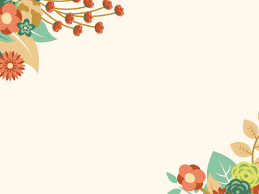 Principles of curriculum
Principles of Curriculum Development: Introduction
After having studied the various defects and drawbacks found in the curriculum, Mudaliar Commission and other educationists have laid down the following principles.
Principle of Child - Centeredness
According to the needs, capacities and capabilities of the child at the particular age level the curriculum should be constructed.
Principle of community - Centeredness
The curriculum is centered round the needs of the society because the needs of the society are greater day by day. Considering this, curriculum should be framed.
Principle of Experience
Education, in order to be successful and useful, should include not only the teaching of the traditional subjects, but also the totality of the experience that the pupils receive in the manifold activities of the life. Learning by doing should form the basis of the curriculum construction.
Principles of Integration
Curriculum must incorporate both the child's activities and demands, on the one hand, and the democratic needs of the twenty-first century, on the other. It should be tied to the pupils' social surroundings.
Principle of creativity
Curriculum must place the pupil in the place of discover and provision must be made for creative type of activities.
Principle of Elasticity and variety
The curriculum should not be rigid but should be changed to suit the changing needs of the pupils and the society. It should be flexible and broad-based.
Principles of Diversification
The curriculum should bear in mind the individual differences, diversification in the interests and variety of the talents of the learners. Unless, the curriculum is diversified and flexible, it would not be useful for the like of the students.
Principle of common Subjects
The curriculum especially into the secondary stage of education should provide common and general knowledge to the students.
Principle of Earning of Livelihood
The curriculum should be such as to equip the students to be able to earn their living after entering life. Earning of livelihood is an essential item of society.
Principle of Utilization of Leisure
The curriculum should have the capacity to train the students to be able to utilize their leisure properly. In other words, the curriculum should include such other activities that may be taken up during leisure.
Conclusion
The curriculum should be well balanced, properly graded, fairly broad-based and approximately designed for meeting the needs of the society and the individual.
References
Arulsamy, S., (2010). Curriculum Development., Neelkamal Publications Pvt,. Lted, Hyderabad
Ramachandraiah B. R. (2017). Knowledge and curriculum. VismayaPrakashana, Mysore.
Shivakumar S.K. (2016). Knowledge and curriculum. VismayaPrakashana, Mysore. 2.
Thank You